Habilitación
Centros de Cuidado Infantil en Connecticut
Febrero de 2023​
[Speaker Notes: Bienvenidos al módulo Habilitación de centros de cuidado infantil u hogares de cuidado infantil grupal en Connecticut. Este breve módulo se ofrece como complemento de los cursos universitarios del Centro de Cuidado Infantil y Educación Temprana que cubren la salud, la seguridad y la nutrición. No pretende ser exhaustivo sino simplemente destacar las mejores prácticas y la información clave, así como brindarle recursos adicionales.]
¿Lo sabía?
Según la regulaciones estatales que rigen el cuidado infantil en Connecticut (Sección 19a-79-6a), todos los centros habilitados de cuidado infantil y hogares de cuidado infantil que sirven comidas o bocadillos están obligados a seguir los estándares nutricionales fijados por el Programa federal de Alimentos para el Cuidado de Niños y Adultos (CACFP).
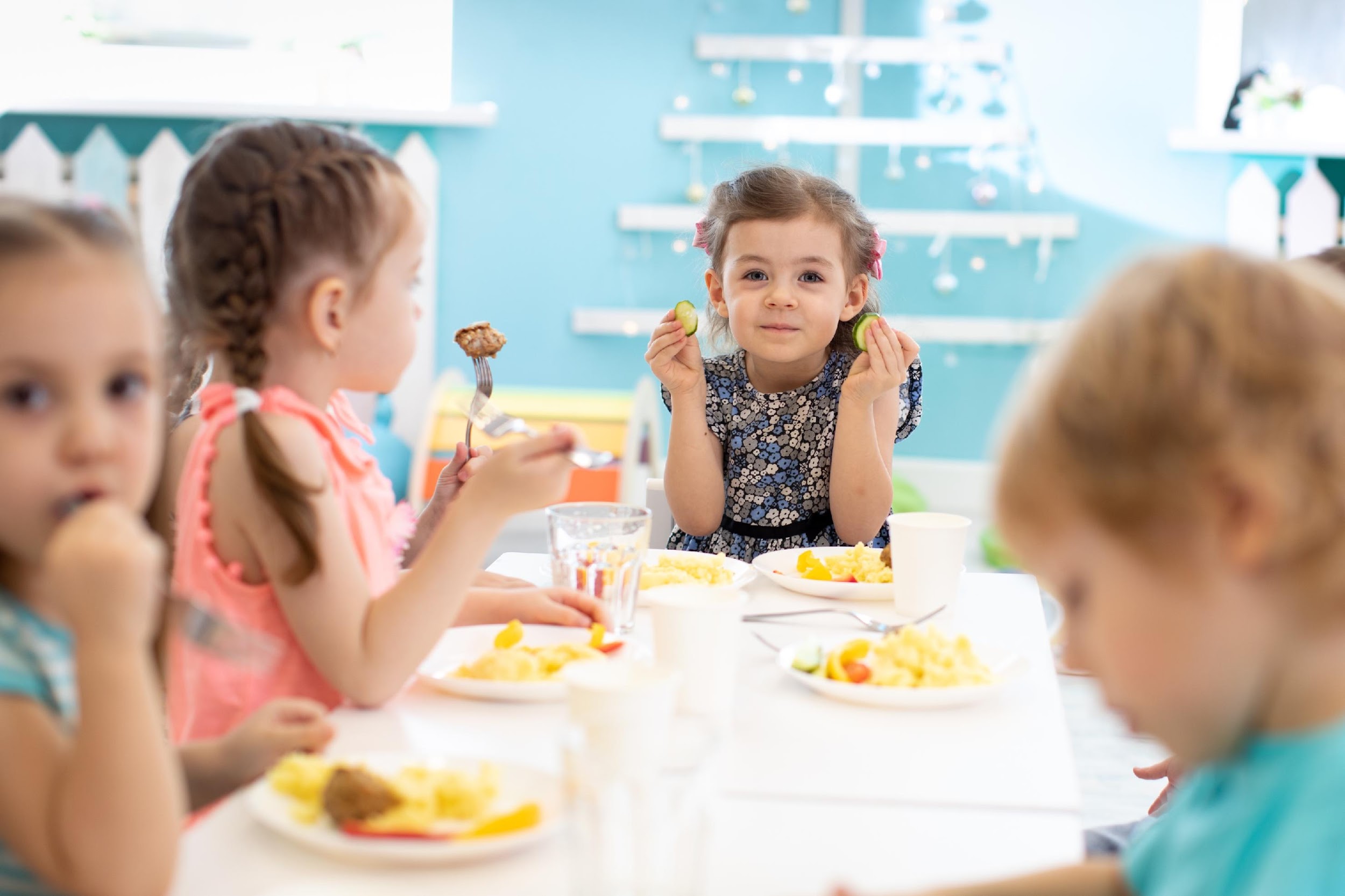 [Speaker Notes: Como hemos mencionado en otros módulos, los centros de cuidado infantil u hogares de cuidado infantil grupal habilitados en Connecticut están obligados a seguir los patrones de comidas del Programa de Alimentos para el Cuidado de Niños y Adultos (CACFP). Esto aplica incluso si usted no participa del Programa de Alimentos para el Cuidado de Niños y Adultos. Analicemos el Programa de Alimentos para el Cuidado de Niños y Adultos o CACFP para ayudarlo a determinar si su programa debería participar.]
El CACFP es parte de la red federal de seguridad de asistencia alimentaria que brinda ayuda a los programas de cuidado infantil con la provisión de alimentos saludables a niños pequeños (7CFR Parte 226).
Mediante el CACFP, más de 4 millones de niños reciben comidas y bocadillos nutritivos todos los días.
Los centros y hogares de cuidado infantil que reúnen los requisitos pueden participar del CACFP y recibir reembolsos, de forma gratuita, con precios reducidos o tarifas no imponibles por las comidas o bocadillos que sirven a los niños.
¿Qué es el CACFP?
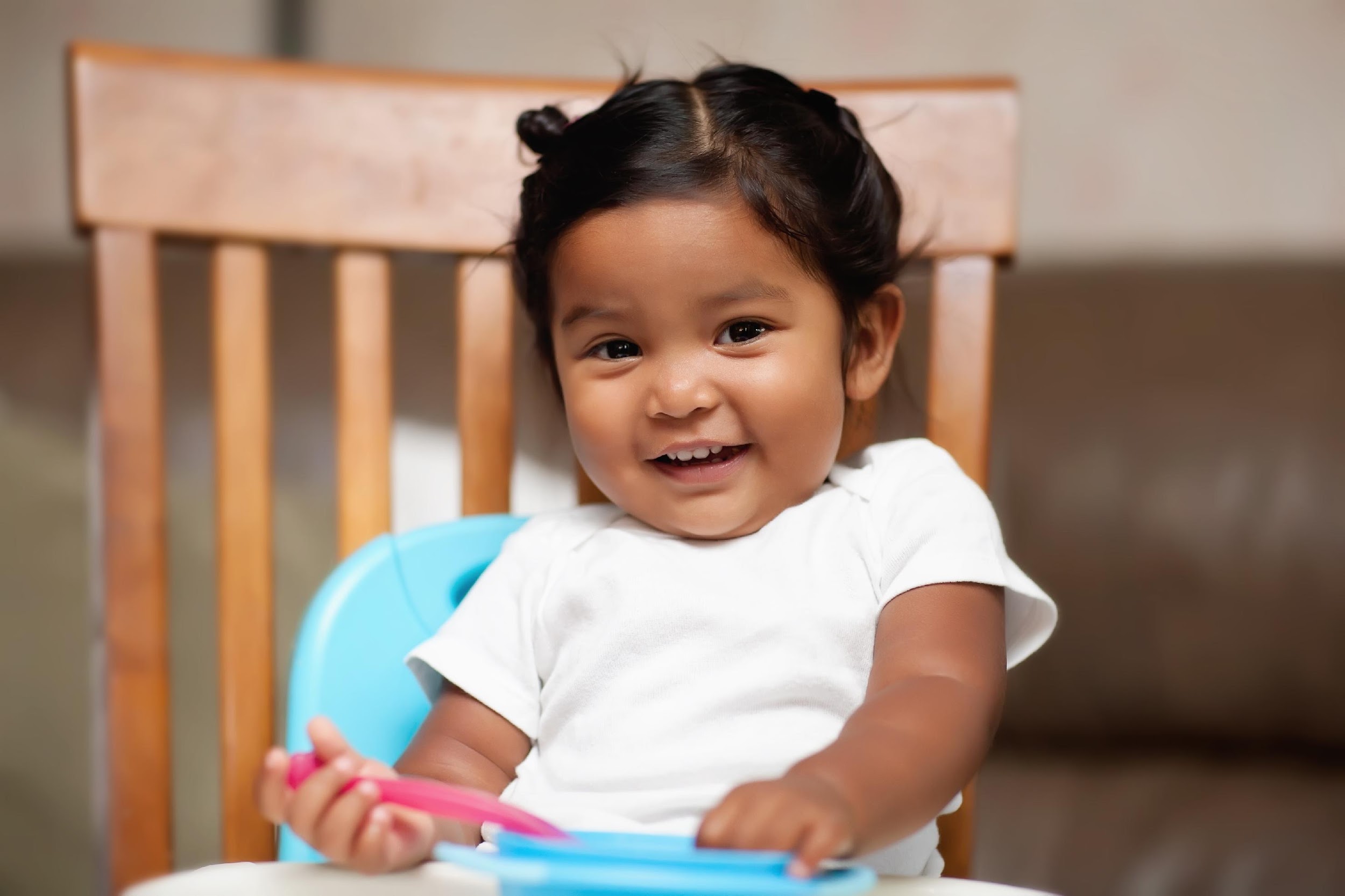 [Speaker Notes: El CACFP es un programa de asistencia federal que proporciona reembolsos para los proveedores de cuidado infantil cuando ofrecen comidas nutritivas a los niños en su cuidado. En todo el país, más de 4 millones de niños reciben comidas y bocadillos nutritivos todos los días a través del CACFP. Los proveedores de centros y hogares de cuidado infantil que califican pueden recibir reembolsos por las comidas servidas a diferentes tasas, dependiendo de la elegibilidad de los ingresos de los niños inscriptos en su programa.]
Puntos clave del CACFP
Estándares nutricionales/Patrones de comidas:
El desayuno debe incluir leche, vegetales/frutas y granos.
El almuerzo debe incluir leche, carne/sustitutos de la carne, vegetales, frutas y granos.
Los bocadillos deben incluir 2 de los siguiente 5 alimentos: leche, carne/sustitutos de la carne, vegetales, frutas y granos.

Para todas las comidas y bocadillos:
Servir leche no saborizada al 1% o descremada a niños mayores de 2 años, leche entera no saborizada a niños entre 1 y 2 años, y leche de fórmula fortificada con hierro o leche humana para niños menores de 1 año. 
Aliente el consumo de frutas, vegetales, granos enteros y productos ricos en granos.
Limite el azúcar agregada y los jugos 100% naturales.
No se permiten los alimentos fritos; limite los alimentos prefritos procesados.
Mantenga el agua siempre a disposición y ofrezca agua durante el día.
[Speaker Notes: Estos son algunos de los puntos destacados sobre qué necesitan los proveedores de cuidado infantil que participan en el CACFP. Los estándares nutricionales del USDA se alcanzan cumpliendo con los patrones de comidas, los cuales, como dije anteriormente, todos los centros de cuidado infantil y hogares de cuidado infantil grupal habilitados deben seguir, incluso, si no participan del programa. Otro punto en común entre los requisitos de habilitación en CT y el CACFP es que debe haber agua potable disponible para los niños a lo largo del día.  El CACFP tiene algunas normas acerca de los tipos de alimentos que pueden servirse, además del patrón de comidas, que aumentan aún más la calidad nutricional de los alimentos servidos, limitando la presencia de grasas no saludables y azúcares mientras se alienta el consumo de frutas, vegetales y granos integrales. Si participa en el CACFP, tiene mucho asesoramiento a disposición para ayudarlo a determinar si se contarán los alimentos y si las comidas calificarán para reembolso.]
¿Por qué participar del CACFP?
Recibirá reembolsos financieros para servir comidas o bocadillos que cumplan con los estándares nutricionales del CACFP.
De cualquier modo, debe alcanzar con esos estándares para cumplir con las regulaciones de habilitación.
Obtendrá educación y capacitación valiosa y gratuita sobre nutrición para identificar alimentos y cantidades apropiadas para niños pequeños.
Alentará hábitos positivos de alimentación y demostrará a los padres que los niños reciben comidas nutritivas de calidad en su centro.
[Speaker Notes: Entonces, ¿cuáles son algunos de los motivos por los cuales los proveedores de cuidado infantil participan en el CACFP? La principal razón es que el reembolso ayuda a cubrir el costo de brindar comidas nutritivas a los niños en cuidado. Dado que los centros y hogares de cuidado infantil grupal habilitados están obligados a seguir los patrones de comidas, tiene sentido participar para recibir el reembolso. Todos los proveedores de cuidado infantil, ya sea centros u hogares de cuidado infantil familiar o grupal también podrán participar de capacitaciones gratuitas y recibirán apoyo para crear los menús y seleccionar alimentos apropiados. Y la investigación demuestra que los proveedores de cuidado infantil que participan del CACFP sirven comidas y bocadillos más saludables que aquellos que no.]
¿Su centro califica para el CACFP?
¿Es un centro habilitado de cuidado infantil?
¿Sirve comidas o bocadillos?
¿Es una  
organización sin fines de lucro?
Si es una organización con fines de lucro, ¿más del 25% de sus familias califican para comidas gratis o a precios reducidos?
[Speaker Notes: Entonces, ¿todos los proveedores de cuidado infantil pueden participar del CACFP? La respuesta es no todos, pero, en general, la mayoría es elegible para participar. Los proveedores de cuidado infantil habilitados, ya sea centros de cuidado infantil públicos o sin fines de lucro u hogares de cuidado infantil grupales califican si sirven comidas o bocadillos. Los programas habilitados de cuidado infantil con fines de lucro también deben comprobar que al menos el 25% de las familias bajo su cuidado califican en términos de ingresos. Los proveedores habilitados de cuidado infantil familiar participan mediante otra agencia, llamada patrocinador.  El personal del CACFP del Departamento de Educación del Estado de Connecticut puede ayudarlo a determinar si su programa es elegible y a conectarlo con un patrocinador, si es necesario. Encontrará un enlace al sitio web en los recursos al final de este módulo.]
Requisito de dietista
Los centros de cuidado infantil/hogares grupales que sirven (elaboran o planifican) comidas en CT deben contar con un Dietista matriculado como consultor, quien aconsejará sobre nutrición y servicio de alimentos (19a-79-4a, Personal).

Debe desarrollarse un plan escrito de servicios de consultoría, el cual debe ser firmado anualmente por el consultor e implementado.
[Speaker Notes: La habilitación en CT también exige a los centros de cuidado infantil y los hogares de cuidado infantil grupales que sirvan comidas que tengan un Dietista matriculado consultor, independientemente de si las comidas son preparadas por su organización o adquiridas de una empresa de servicios de comidas. La habilitación en CT se asegurará de que tenga un plan para esta consultoría y que ese plan se actualice anualmente.]
Qué puede hacer su dietista
Los servicios de consultoría incluirán, entre otros: 

“Revisiones anuales de las políticas, planes y procedimientos escritos
Revisión anual de los programas de educación (incluida la educación sobre nutrición)
Disponibilidad para asesoramiento sobre problemas, a través de reuniones virtuales o presenciales
Consultoría con la administración y el personal sobre problemas específicos 
Actuar como asesor de recursos para el personal y los padres
Documentar las actividades y observaciones requeridas en esta subsección en un registro de consultoría guardado en el centro durante dos (2) años.”

Fuente: https://www.ctoec.org/wp-content/uploads/2019/03/centers_statsregs.pdf
[Speaker Notes: El Dietista matriculado consultor debería brindar estos servicios como mínimo. Las políticas y procedimientos deben revisarse anualmente. Debe incorporar al plan y al contrato qué servicios necesita y cuándo deben ser provistos. Puede llevar un registro de consultoría para documentar las actividades periódicas programadas, así como cualquier asistencia adicional solicitada por fuera de esos servicios periódicos, como por ejemplo, revisar un plan alimentario especial para un niño con alergias. El registro se utilizará para documentar esta actividad de consultoría durante la revisión de habilitación. Reitero: puede tener un Dietista consultor si no sirve comidas, pero DEBE tener uno, si las sirve. Entonces, ¿Qué otra cosa puede aportar un Dietista a su programa?]
Desarrollo de menúes para dietas normales y terapéuticas
Desarrollo de políticas sobre nutrición y servicios de comidas
Capacitación del personal para entrenamientos anuales del CACFP o entrenamientos especializados
Programas educativos sobre nutrición para familias
·     
Su dietista también puede ayudar con lo siguiente:
[Speaker Notes: Estos son algunos de los demás apoyos que puede solicitarle al Dietista consultor. En lugar de tan solo revisar los planes, el Dietista puede ser capaz de ayudarlo a desarrollar menús, asistir con las políticas y los procedimientos para el momento de las comidas, brindar capacitación al personal para respaldar sus políticas y procedimientos, y proporcionar información y programación para las familias.]
Cantidad de comidas/bocadillos necesarios
El centro de cuidado infantil u hogar de cuidado infantil debe entregar una comida nutritivamente adecuada a los niños que permanezcan allí durante al menos cinco horas:

Los niños que permanezcan menos de cinco horas deben recibir un bocadillo nutritivo.
Los niños que se quedan más de cinco horas pero menos de ocho horas deben  recibir una comida y un bocadillo nutritivo.
Los niños que se quedan ocho horas o más deben  tener una comida más dos bocadillos nutritivos, o dos comidas más un bocadillo nutritivo.
Fuente: https://www.ctoec.org/wp-content/uploads/2019/03/centers_statsregs.pdf
[Speaker Notes: Otro requisito de habilitación en Connecticut es que los alimentos sean provistos a los niños mientras estos están en el lugar, y la cantidad y el tipo de comida varía en base a la cantidad de tiempo que los niños están en el lugar. Por eso, si el niño está menos de cinco horas, se exige un bocadillo. Si el niño está en el lugar entre cinco y ocho horas, debe brindarse una comida y un bocadillo, y si el niño está ocho horas o más, debe brindarse una comida y dos bocadillos o dos comidas y un bocadillo. Estas comidas pueden ser provistas por el programa de cuidado infantil o por las familias. Recuerde además que las comidas o bocadillos deben estar espaciados con un mínimo de 2 horas y un máximo de 3.]
Los alimentos perecederos deben contar con la refrigeración adecuada de no más de 45° F en todos los centros y hogares de cuidado infantil y en las excursiones.
Cuando un centro u hogar de cuidado infantil brinda comidas o bocadillos, los menúes deben ser preparados con al menos una semana de anticipación, deben contener la fecha y debe publicarse una copia en un lugar visible. Los cambios serán documentados al final del día del programa. Se guardará una copia de los alimentos servidos en un registro durante tres meses.
Todas las áreas usadas para la elaboración y el servicio de comidas en los centros de cuidado infantil deberán ser mantenidas de conformidad con las prácticas y procedimientos de desinfección establecidos en la Sección 19-13-B42 de las Regulaciones de Agencias Estatales de Connecticut.
Las cocinas de los centros u hogares de cuidado infantil que se usan para la elaboración y el servicio de comidas para niños deben estar limpias, bien iluminadas y ventiladas, protegidas con mosquiteros y contar con agua potable fría y caliente, almacenamiento adecuado y seguro para los alimentos y suministros y refrigeración.
Estándares de seguridad alimentaria
Fuente: https://www.ctoec.org/wp-content/uploads/2019/03/centers_statsregs.pdf
[Speaker Notes: La habilitación en CT también tiene una serie de normas respecto de la manipulación segura de los alimentos. Los que se enumeran aquí aplican a centros y hogares grupales y son similares a los requisitos para proveedores de familias también.   Como analizamos en el módulo Seguridad alimentaria, garantizar prácticas alimentarias seguras es de vital importancia, ya que los niños pequeños pueden enfermarse gravemente, e incluso morir, a causa de enfermedades transmitidas por alimentos. Es importante que revise esos requisitos en detalle y que los cumpla. Estos figuran en la información de la oficina de habilitación para la primera infancia de CT que se proporciona en el enlace de esta diapositiva.]
Los centros u hogares de cuidado infantil deben contar con estaciones de lavado de manos ubicadas convenientemente respecto del lugar donde se elaboran los alimentos.
Todos los utensilios multiuso para comer y beber deben ser lavados meticulosamente, enjuagados y desinfectados después de cada uso en los centros u hogares de cuidado infantil.
Las cocinas de los centros u hogares de cuidado infantil no deben usarse como espacio de juego, pero pueden ser usadas para una actividad específica del programa bajo supervisión. Deben estar separadas con puertas de las habitaciones usadas por los niños en los centros u hogares de cuidado infantil a fin de evitar que estos ingresen a la cocina sin supervisión.
Los niños en centros u hogares de cuidado infantil no deben estar sin supervisión durante la preparación de las comidas.
Los niños y el personal deben lavarse las manos con agua y jabón antes de comer o manipular alimentos.
Estándares de seguridad alimentaria
Fuente: https://www.ctoec.org/wp-content/uploads/2019/03/centers_statsregs.pdf
[Speaker Notes: Las normas de manipulación segura de alimentos continúan aquí y solo destacaré que una estrategia realmente importante para reducir las enfermedades es que todos, niños, personal y familiares, se laven las manos de forma apropiada.]
Recursos y referencias
Estándares Nacionales de Cuidado Infantil, Capítulo 4: Servicio de Alimentación y Nutrición. 4.2. Requisitos generales: https://nrckids.org/CFOC/Database/4.2.0

Estado de Connecticut, Oficina de Estatutos y Regulaciones sobre Infancia Temprana, Centros de Cuidado Infantil y Hogares de Cuidado Infantil: https://www.ctoec.org/wp-content/uploads/2019/03/centers_statsregs.pdf

Departamento de Agricultura de los EE. UU., 7 Código de Regulaciones Federales 226.20: https://www.ecfr.gov/current/title-7/subtitle-B/chapter-II/subchapter-A/part-226
Para más información sobre los requisitos del CACFP, visite: https://portal.ct.gov/SDE/Nutrition/CACFP-Child-Care-Centers. Antes de implementar cualquier cambio en las políticas o prácticas de alimentación y nutrición de su programa, comuníquese con su representante del CACFP para asegurarse de estar cumpliendo con todas las normas y regulaciones.
Declaración de divulgación: La información de este módulo se basa en diversas fuentes que se mencionan arriba. Tiene el objetivo de resaltar puntos clave relevantes para este tema, pero no es exhaustiva. Para más información, consulte los recursos mencionados arriba.
[Speaker Notes: Gracias por acompañarme a repasar la Habilitación. Hemos cubierto mucha información. Los recursos que se comparten aquí respaldan este contenido. Le recomendamos echarles un vistazo para obtener más información y para compartir con las familias bajo su cuidado.]
¡Gracias!
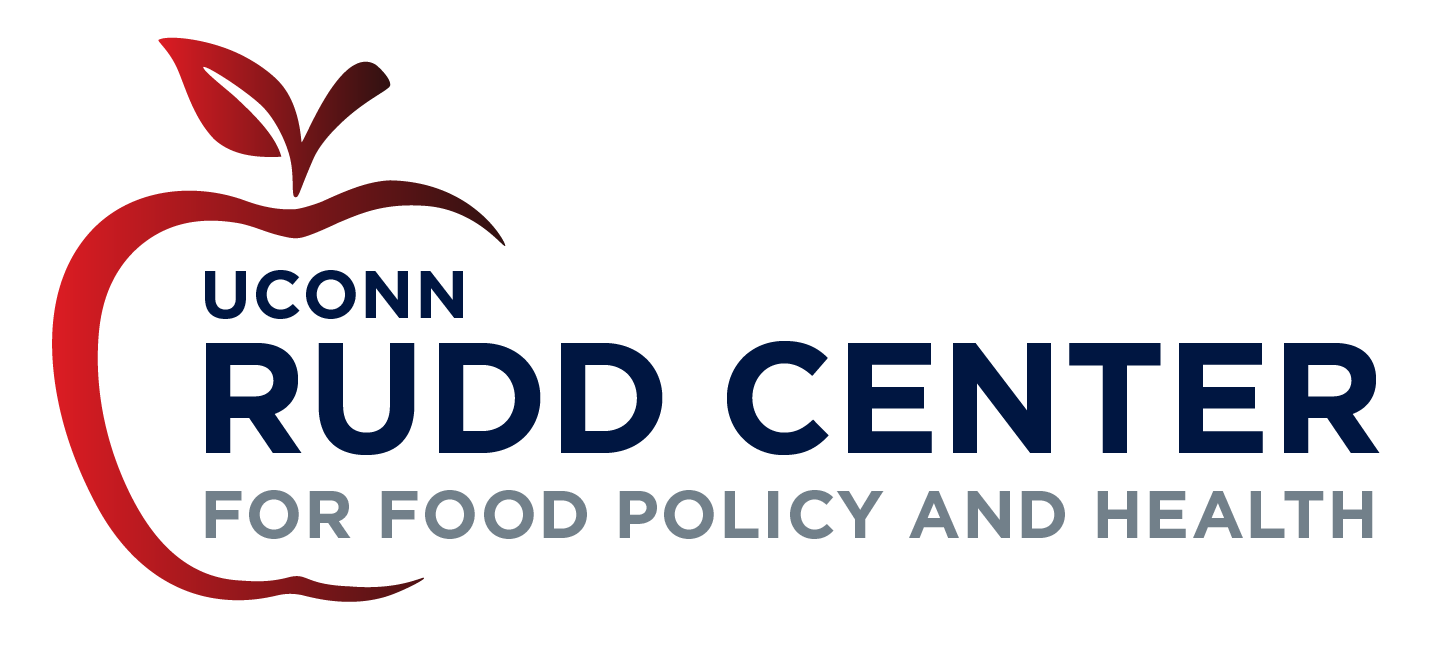 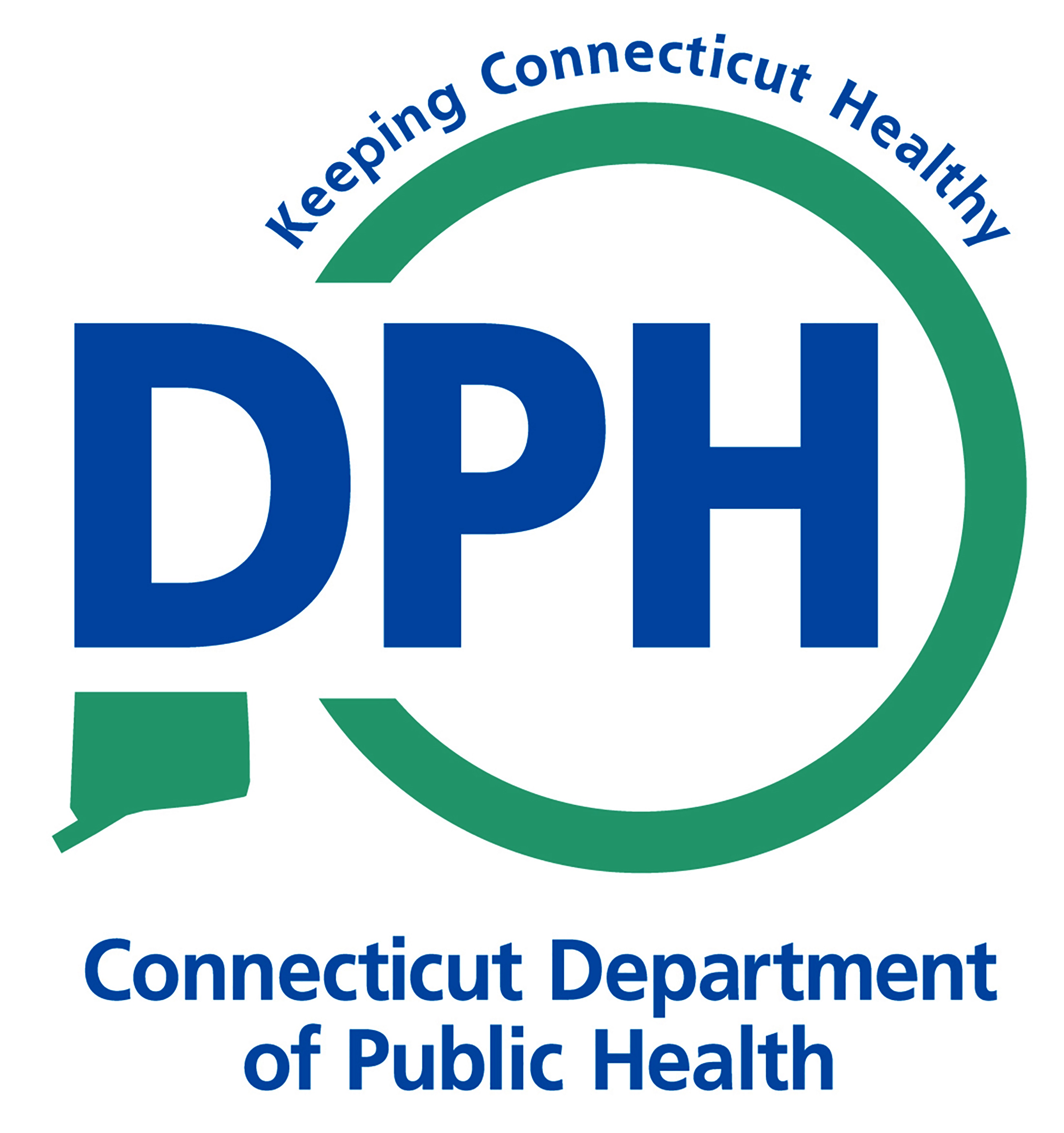 Hecho posible gracias al financiamiento de  
 los Centros para el Control y la Prevención de Enfermedades (CDC).
[Speaker Notes: Gracias de nuevo por acompañarme hoy. Este módulo es posible gracias a los Centros para el Control y la Prevención de Enfermedades y se desarrolló en colaboración con el UConn Rudd Center para la Salud y Política Alimentaria y el Departamento de Salud Pública de CT.]